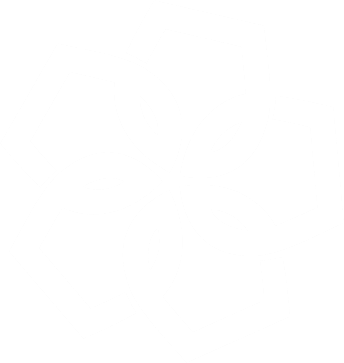 The Learning Institute
Inspiring a Generation of Educators that Do Not Realise they Need Inspiring
Joy.mounter@learninginstitute.co.uk
Joy Mounter
Teacher-researcher
Head Teacher- researcher
Higher Education Lecturer-researcher
Living Educational Theory Research
Clarify my Ontological Values
Educational Influences
Flourishing of Humanity
Global Community of Educational Researchers
Educational Knowledge Base
Co-creation, Research Community
[Speaker Notes: Clarified my Ontological Values – explanatory principles – standards of judgement

Living Theory Research – educational influences in my own learning, the learning of others and the social formations I am part of.

My heart as an educator is drawn to both Frankl (2004, 1972) and Whitehead (2010). Frankl (1972) describes drawing a ‘spark’ from life and Whitehead’s (2010) ‘life-affirming energy contributing to the flourishing of humanity’. Make a Difference.]
http://www.spanglefish.com/allicanbe/
Facebook – Living Theory Research
[Speaker Notes: Global practitioner’s carrying out educational research- conversations – England, Scotland, Mongolia, Canada, South Africa, Italy, 
Drawing on Habermas’ Social Validity- peer validation group

Please sign up and join us 

“How can I improve my practise?”]
Inspiring a Generation of Educators that Do Not Realise they Need Inspiring
Passion to Have Their Voices Heard
The Learning Institute - a Values-led Organisation 
Academic Stance 
Living Theory Master’s Curriculum, MA: Values-led Leadership
MA Given Curriculum to a Living Personal Curriculum
Global Movement of Inspired (by values and energy in community) Educational Practitioners 
Nurturing Responsiveness – Good Quality Educational Conversations
Nurturing Responsiveness to Nurturing Connectiveness
Educational Research Communities Inspiring Practitioner Professional Development
[Speaker Notes: Headings in my paper]
Passion to Have Their Voices Heard
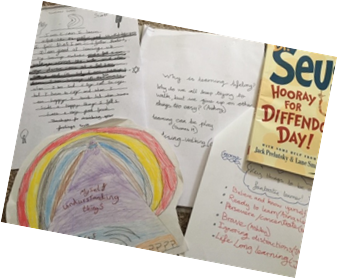 [Speaker Notes: kernel of excitement and nervousness - conference 

‘Global Perspectives: Re-imagining Education’  sparked my imagination - discussion into possibilities and my way of professional being. 

Journey of my research and an opportunity to keep a promise I made a long time ago. 

 
Now I can see the end point - the impact of my professional development on my students and on myself personally and professional - well-being, 

inspiration – beginning - the hook -promise of what is possible.]
My Papers End Point
The pupils/ students and practitioners deserve to be motivated, inspired, keen to make a difference not only to the class they are teaching, but to the wider communities and world we are part of. A feeling I hold inside which burns as brightly now as the day I decided I wanted to teach.
 
“Every human being has the potential to manifest the finest mosaic of attributes in a dazzling complexity of difference and diversity. Yet so often, this human mosaic is dull and tarnished – only a hint of the incipient splendour remains. And yet, sometimes, we are inspired by the light radiated from an individual.” Or from a class! (Author unknown)
[Speaker Notes: This is the final paragraph in my paper – You to feel the passion I feel and why

The pupils/ students and practitioners deserve to be motivated, inspired, keen to make a difference not only to the class they are teaching, but to the wider communities and world we are part of - A feeling I hold inside which burns as brightly now as the day I decided I wanted to teach.]
The Learning Institute  a Values-led Organisation
www.learninginstitute.co.uk
MA and Leadership Lead, lecture at levels 3, 4,5,6,7
At the heart of The Learning Institute are lived values working towards engendering community aspiration and community social movement 
Working within challenged coastal, isolated rural, declining industrial and diverse inner city communities
Providing vocational degree courses which address the governments (2019) “The Future of Seaside Towns” report
Helping to remove barriers to higher education, widening access for those parts of society where there is no tradition of undertaking higher education study
[Speaker Notes: I find a resonance between my own values and purpose and those of my employer, TLI. 

Recently short listed for a Guardian Universities National Award  – hard to reach communities

 Living my values in my role as an educational practitioner is vitally important to me. So much of my practice has been driven by national directives, regardless of the needs or interests of the children or staff in my care. Frankl (2004) identifies this as creating ‘disrupted meaning structures’, hence my search for a setting where my ontological values can be fully embodied in my practice. A place where I can develop the type of continual professional development that has inspired and made such a difference to me and that of colleagues.



Important enables me to embody those ontological values in my practice that bring meaning and purpose to my life. 

Enabled me to look at practitioner professional development -]
Academic Stance
“High-quality professional development requires workplaces to be steeped in rigorous scholarship, with professionals continually developing and supporting each other.” (Professional Development Expert Group, 2016, p. Preamble)
“Two words sum up my ambition for the framework and which underlie everything we have    published today: substance and integrity.” (Spielman, 2019)
Ethical Leadership Commission (2019) in the, ‘Navigating the Moral Maze’, report also highlight values as an integral requirement to retain leaders for the future of schools.
[Speaker Notes: This call for integrity and moral purpose by school leaders in the new OFSTED framework, coming into schools in September 2019, will require space for the development and reflection on the ontological and epistemological values that drive the individual leader’s moral purpose. Within a framework of research that forms the heart of a practitioner’s professional development, a methodology is needed that enables them to clarify and nurture their own constellation of embodied values and identify the embodiment of professional integrity.]
Living Theory Master’s Curriculum, MA: Values-led Leadership
'....each practitioner researcher clarifies, in the course of their emergence, in the practice of educational enquiry, the embodied ontological values to which they hold themselves accountable in their professional practice.' (Whitehead, 2005)
[Speaker Notes: This new MA will provide a space for leaders to reflect on the values that form the basis of their practice and vision for themselves as a leader within education.]
MA: Values-led Leadership
Year One:
Research Design (30 credits)
Professional Enquiry (30 credits)
Year Two:
Values-led Leadership (30 credits)
Leading Change: social change, social movement, social justice (30 credits)
Year Three:
Dissertation (60 credits)
[Speaker Notes: The innovative focus of the programme has an emphasis on asking, researching and answering questions of the kind, ‘How do I improve my leadership practice?’ The course offers a focus on generating and sharing evidence-based explanations of the educational influences of leadership practice in the learning of self, learning of others and in the communities within which the leadership practice is located. MA students will act as an educational, research validation group for each other’s research.”]
Global Educational Research Network
Living Theory Researchers
MA Given Curriculum to a Living Personal Curriculum
Spirals – a living archive
Nurturing Responsiveness – Good Quality Educational Conversations
Nurturing Responsiveness to Nurturing Connectiveness
Global Movement of Inspired (by values and energy in community) Educational Practitioners
Educational Research Communities Inspiring Practitioner Professional Development
Co-creation with students/ pupils
Keeping the flame burning 

A feeling I hold inside which burns as brightly now as the day I decided I wanted to teach.

 “Every human being has the potential to manifest the finest mosaic of attributes in a dazzling complexity of difference and diversity. Yet so often, this human mosaic is dull and tarnished – only a hint of the incipient splendour remains. And yet, sometimes, we are inspired by the light radiated from an individual.” Or from a class! (Author unknown)
joy.mounter@learninginstitute.co.uk – www.spanglefish.com/allicanbe - Living Theory Research